Необычные памятники 
     города Саратова
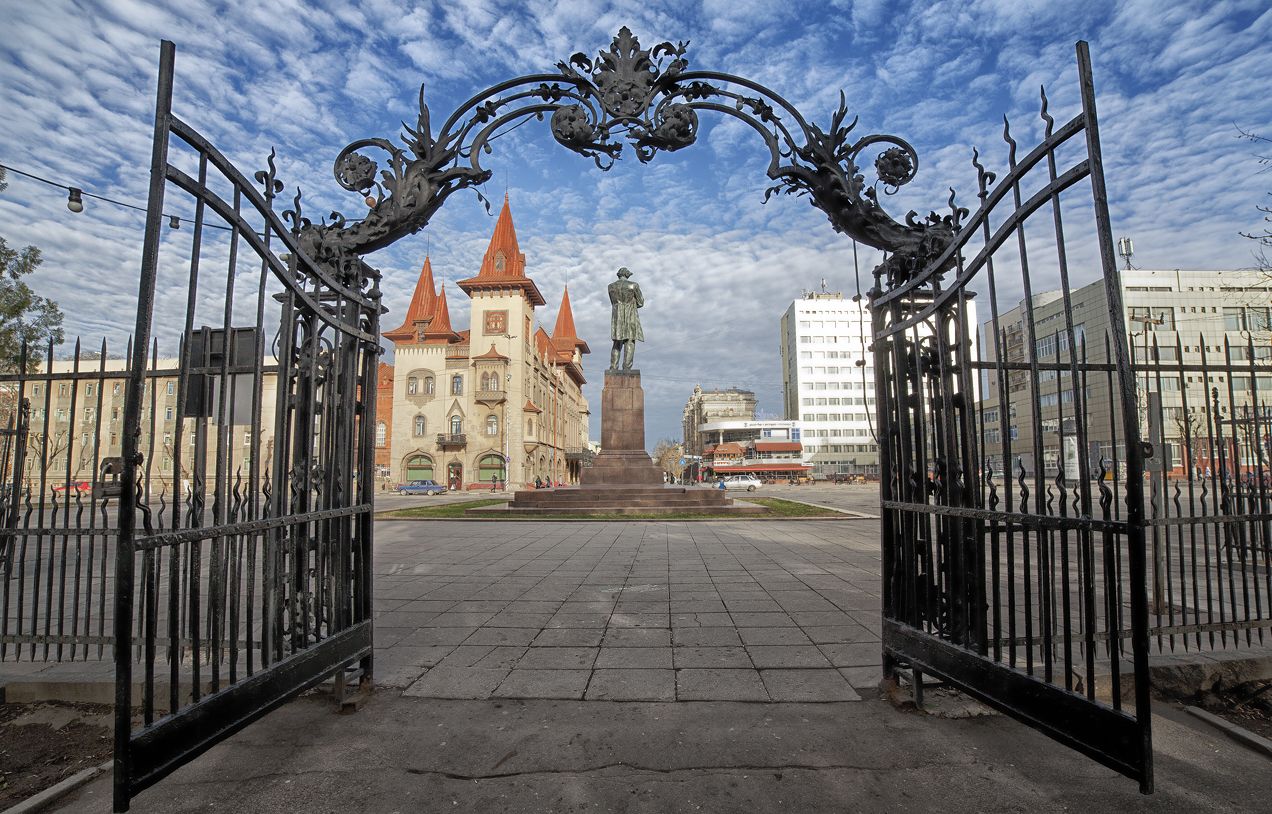 Проблема: многие жители Саратова и пригорода очень плохо знают достопримечательности нашего города, которые являются визитной карточкой Саратова.
Актуальность.  Ещё вчера мы с удивлением наблюдали за появлением необычных памятников в мире , а сегодня изумляемся памятникам, появившимся в различных уголках Саратова.
Цель  проекта — создание туристического маршрута по местам необычных памятников Саратова для формирования чувств патриотизма, гордости и уважение к истории своего города и к его достопримечательностям.
Задачи проекта:
- изучить литературу по теме проекта,
- подобрать информацию,
- составить группы памятников,
- подготовить презентацию,
- разработать туристический маршрут
    Срок реализации проекта: 2 месяца ( апрель, май 2016 г.)
Карта туристического маршрута
Памятник Робину Бобину Барабеку
Памятник городовому
Памятник влюбленным
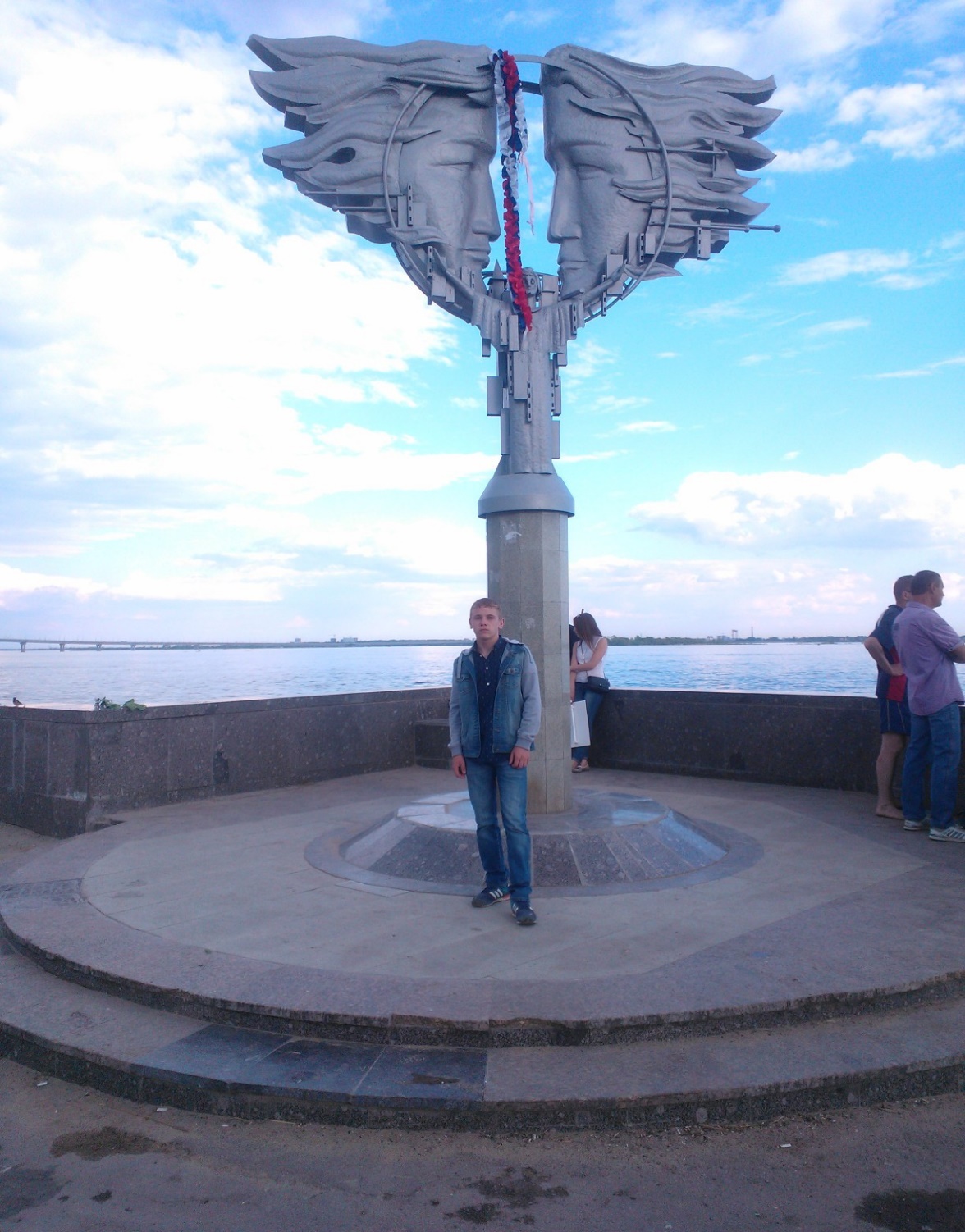 Памятник одноклассникам
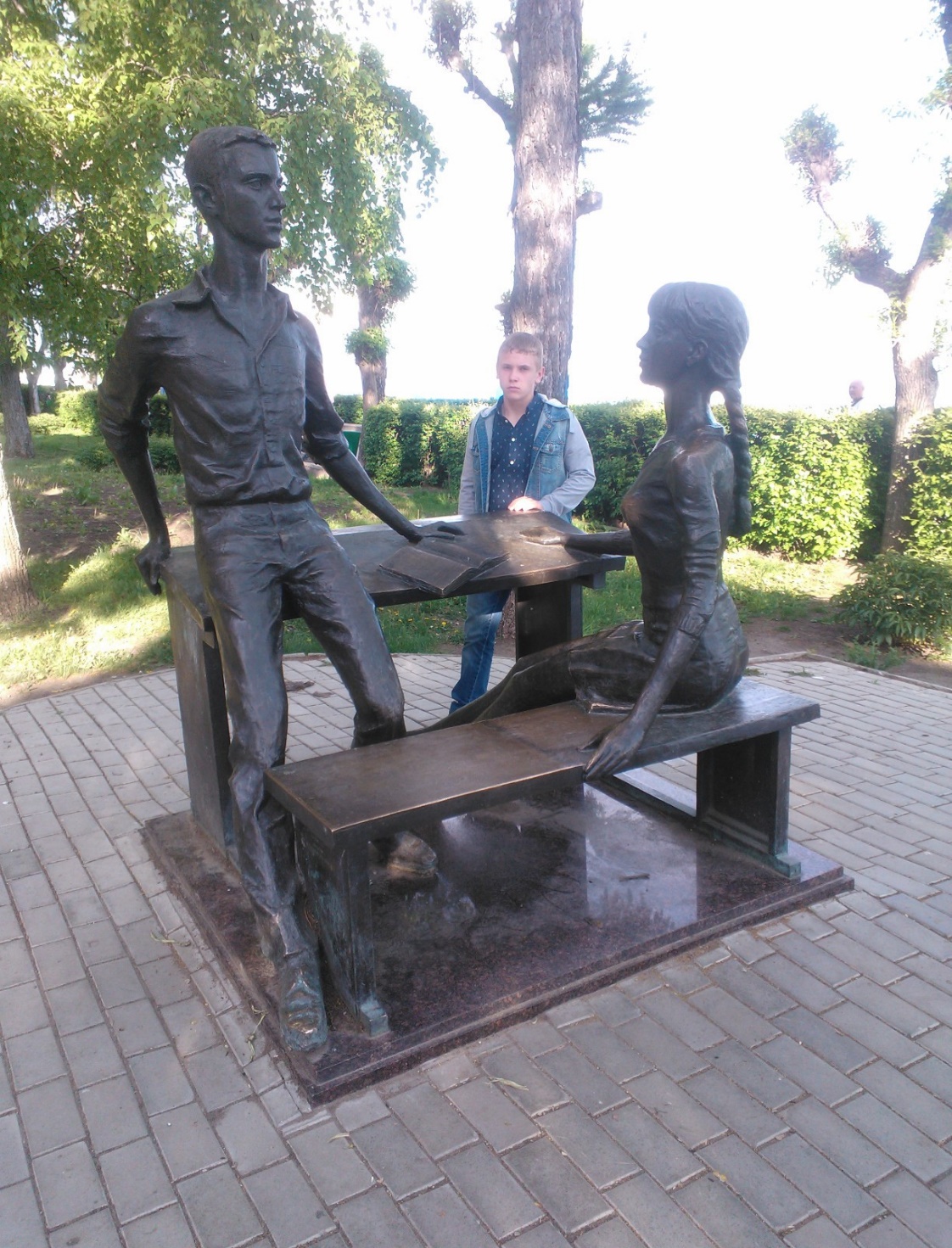 Памятник Саратовской гармошке
Памятник Холостому парню
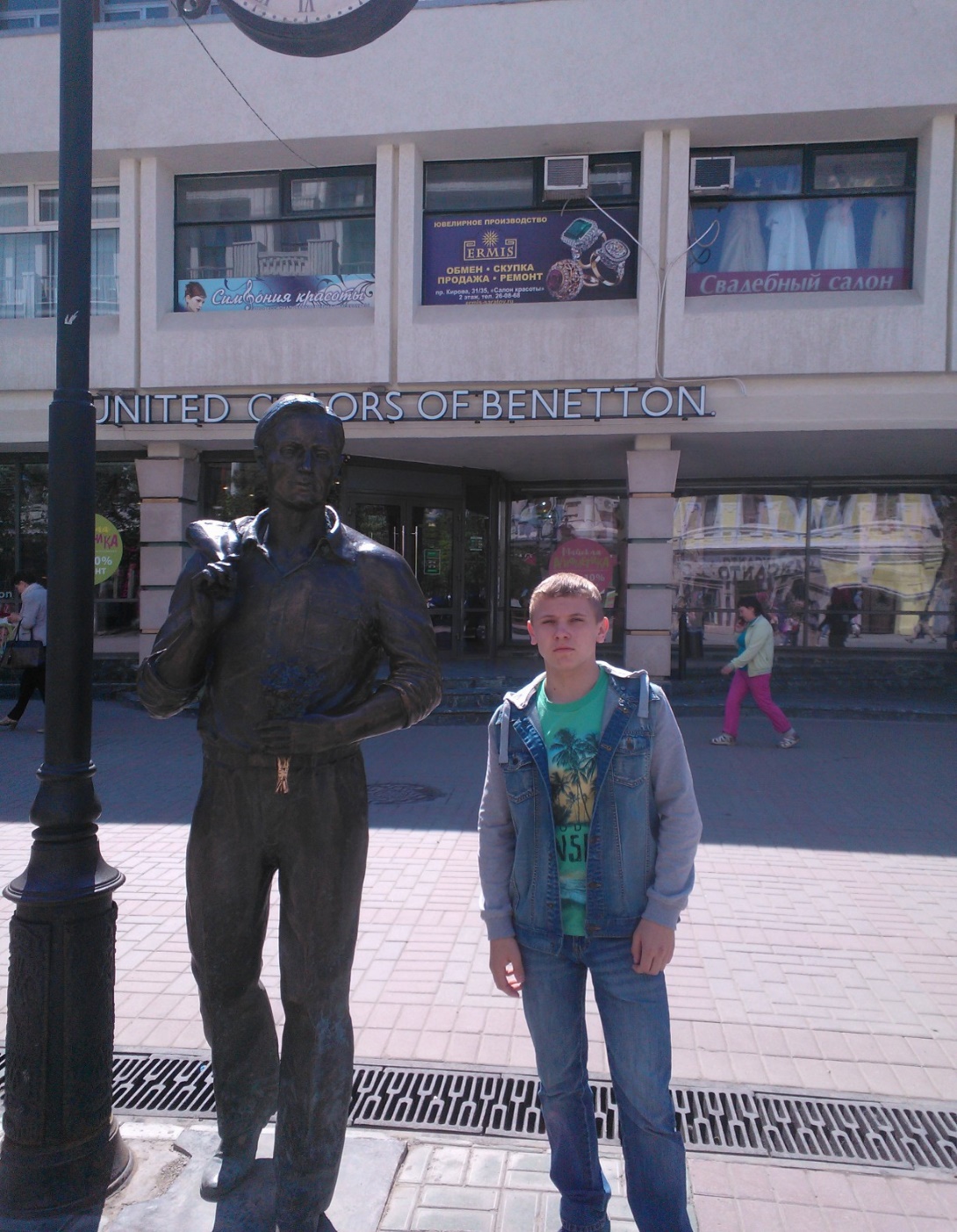 Памятник Сердце губернии
Памятник первой учительнице
Памятник студенту
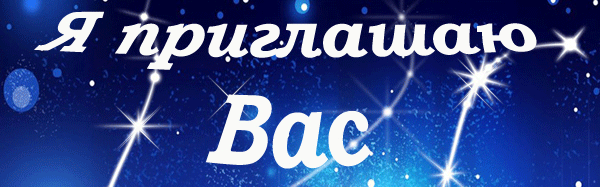 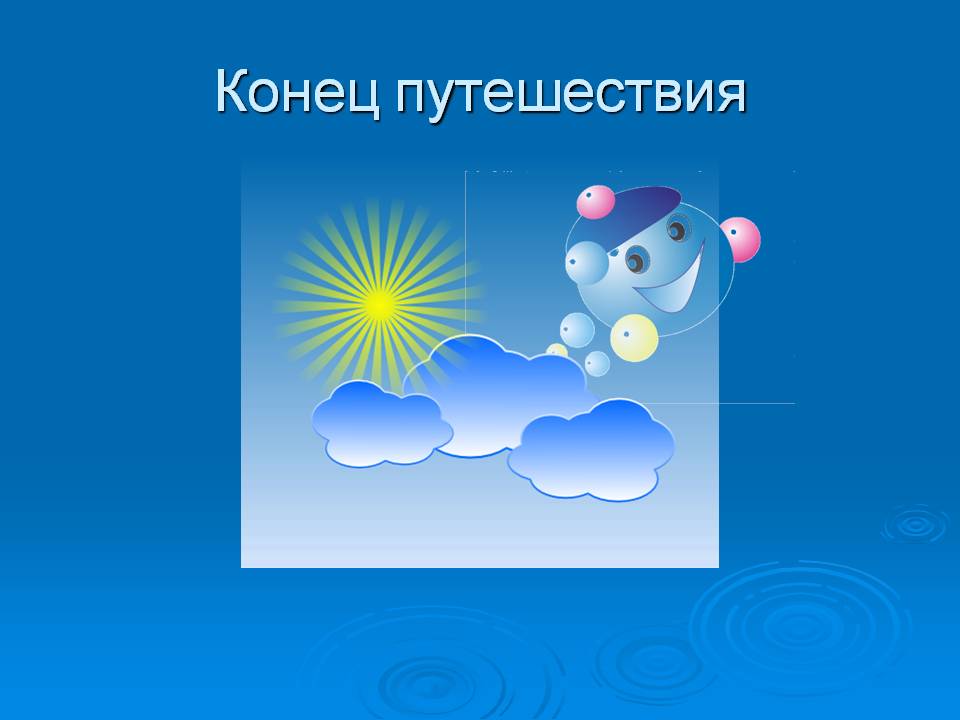